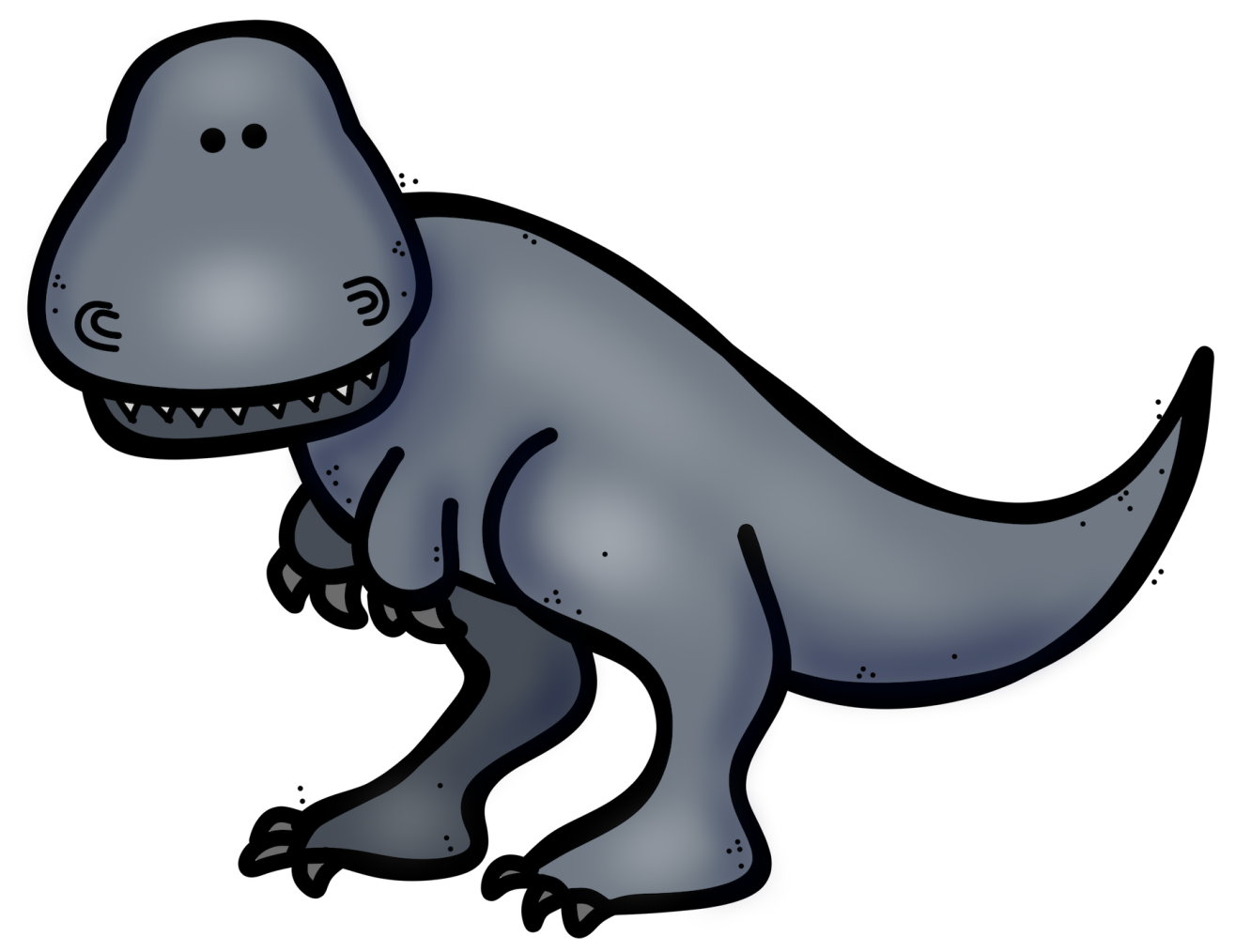 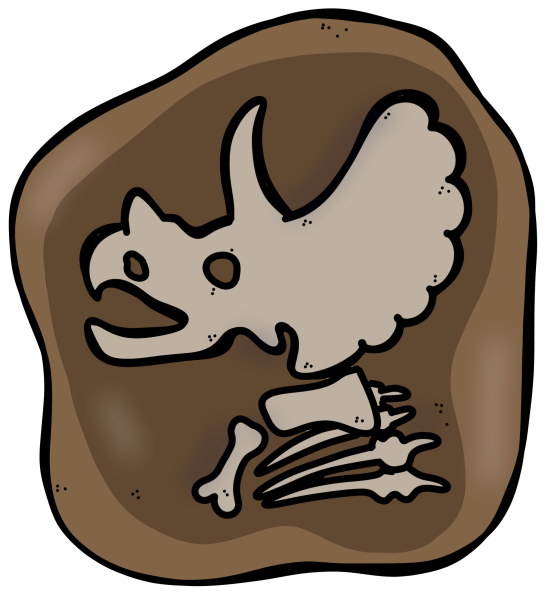 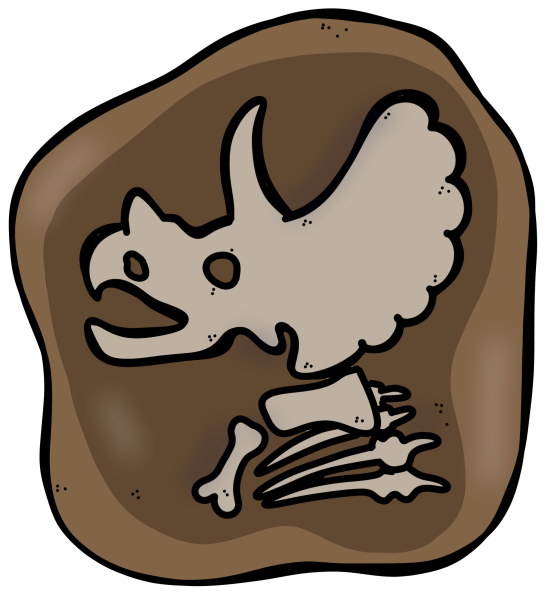 1
2
Profe_Lau
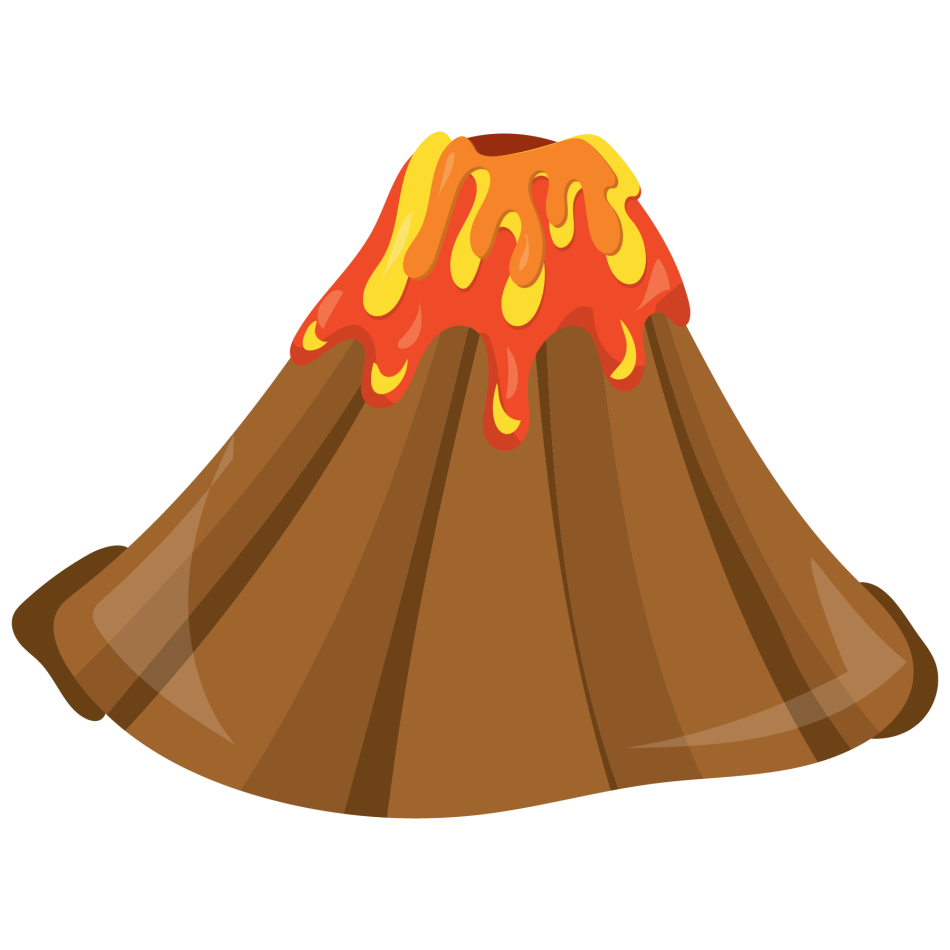 Profe_Lau
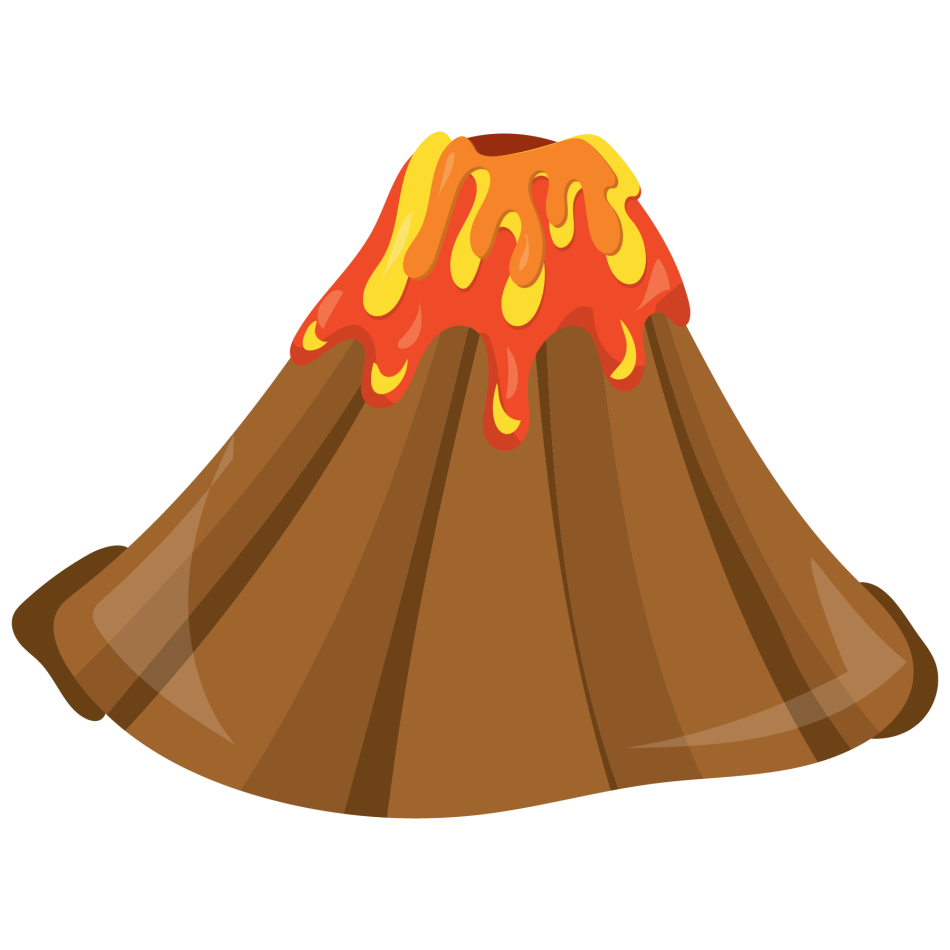 Profe_Lau
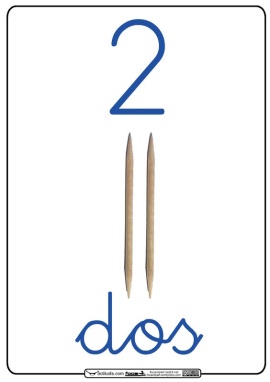 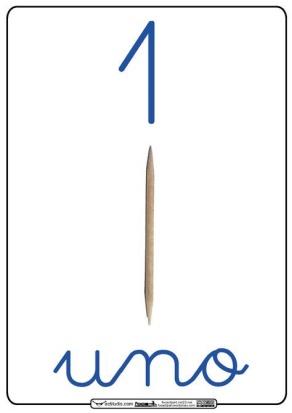 Profe_Lau
Profe_Lau
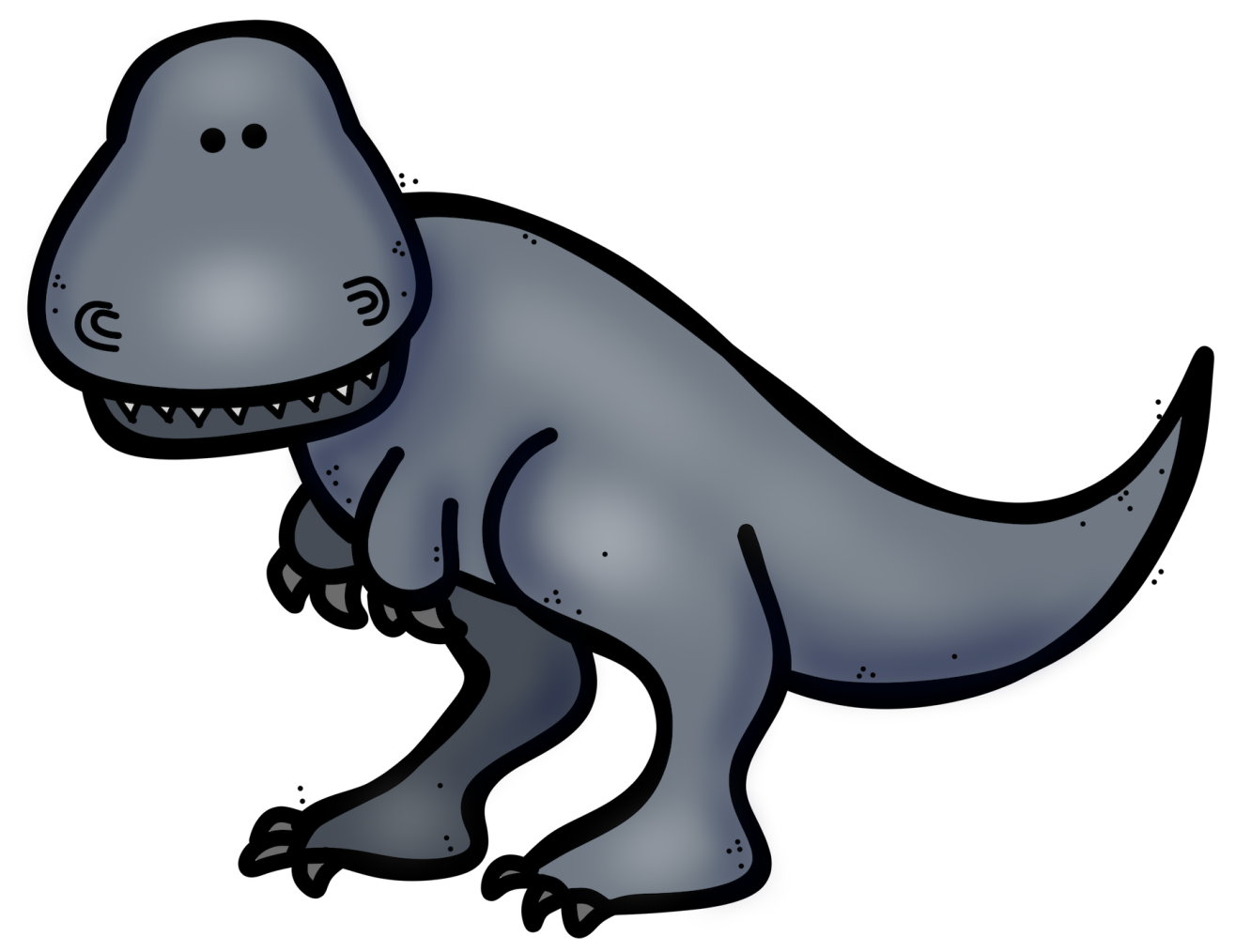 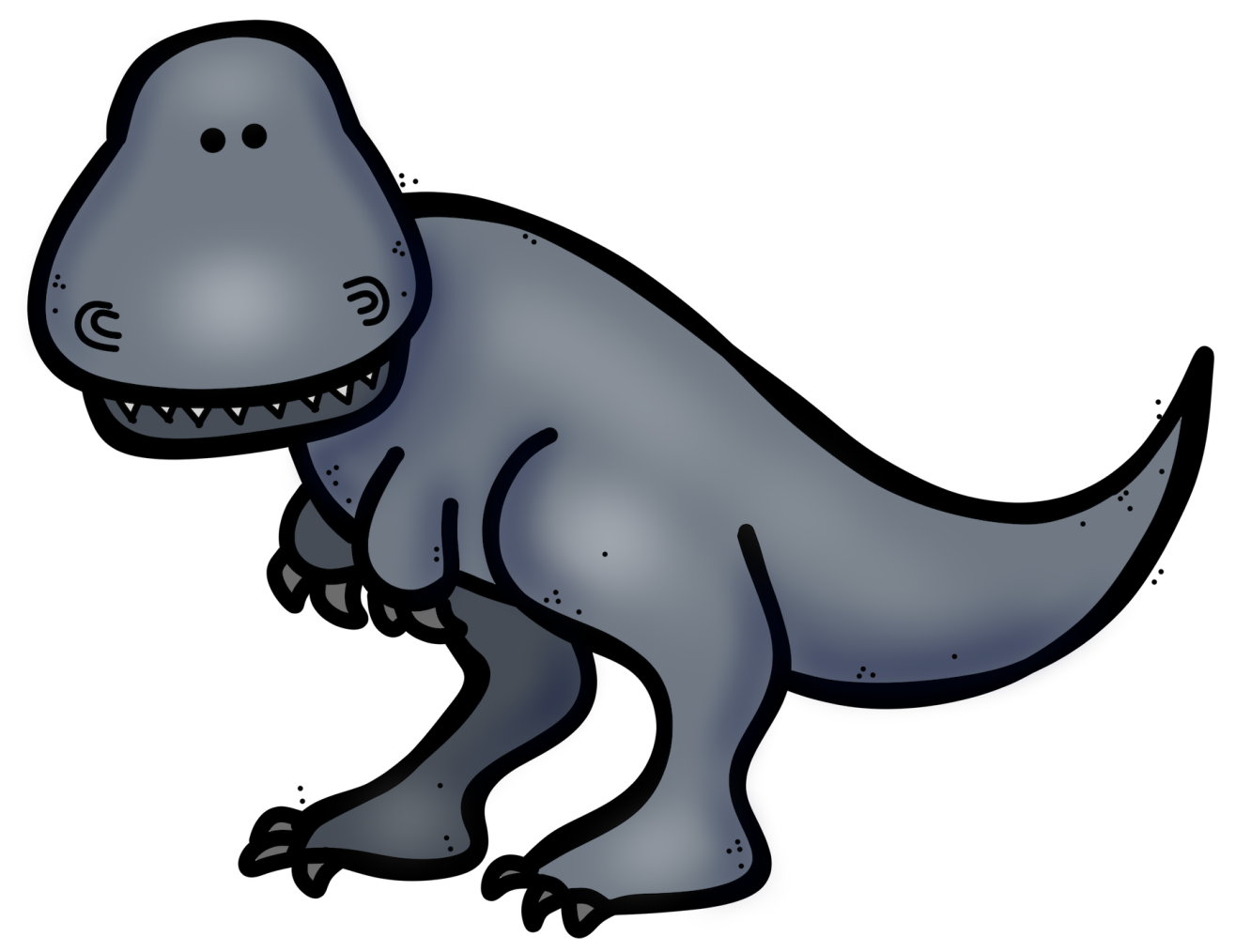 Profe_Lau
Profe_Lau
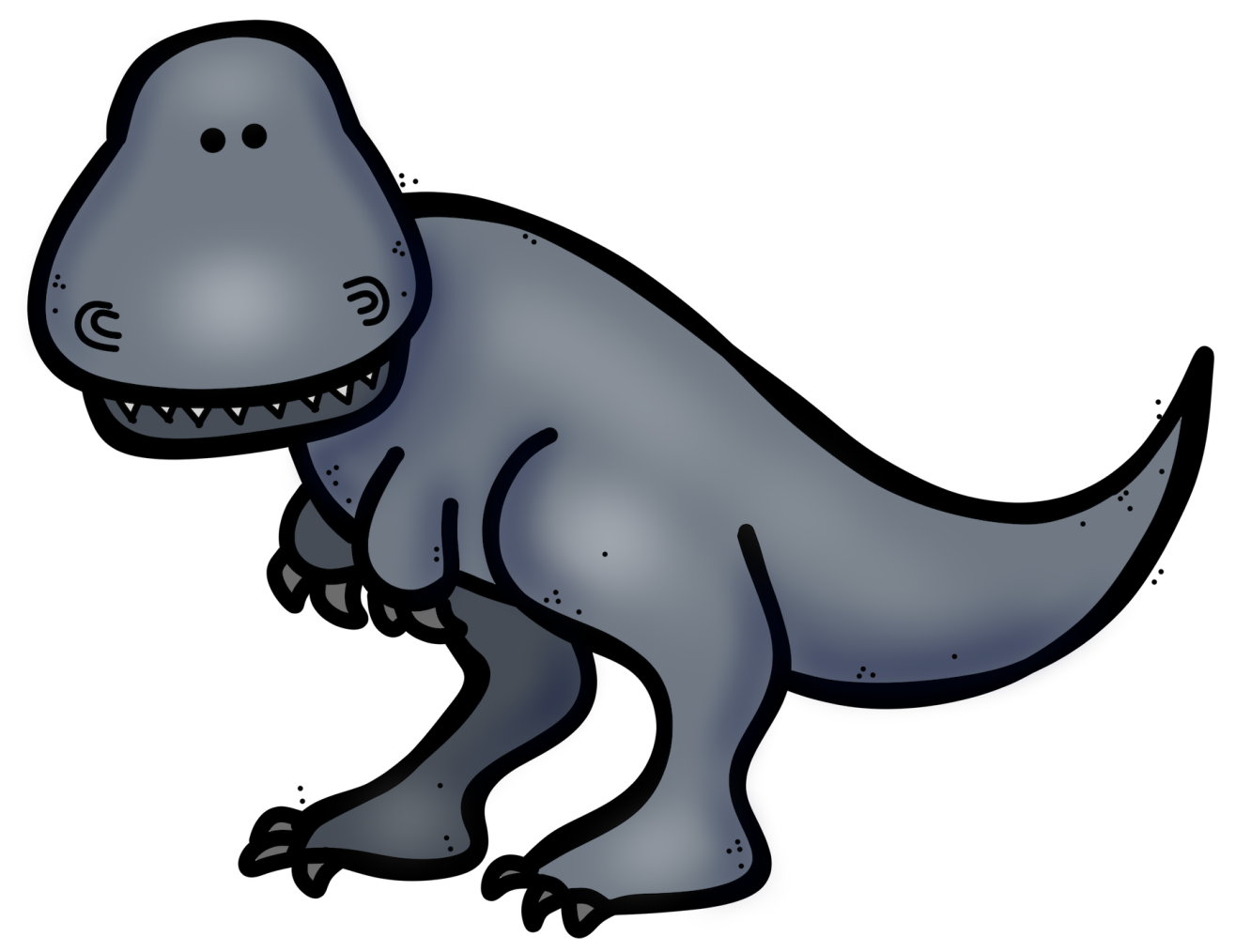 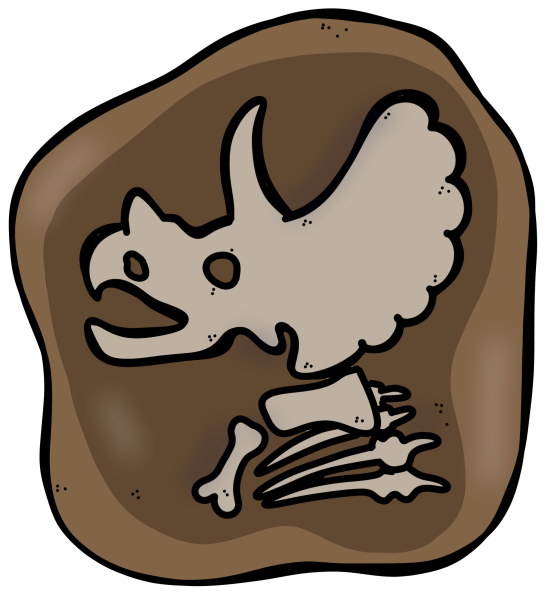 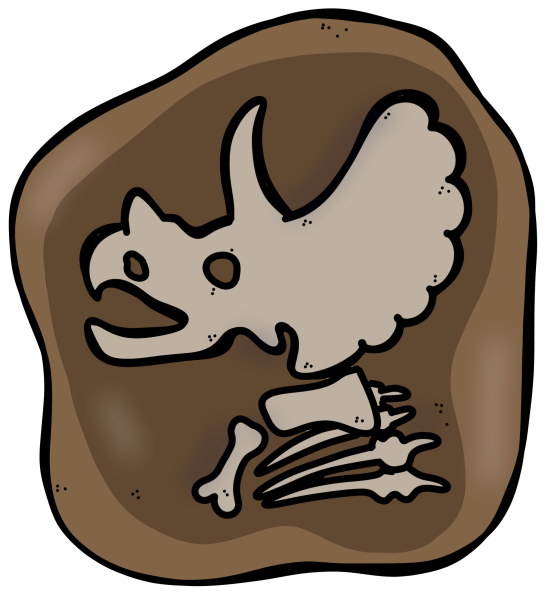 4
3
Profe_Lau
Profe_Lau
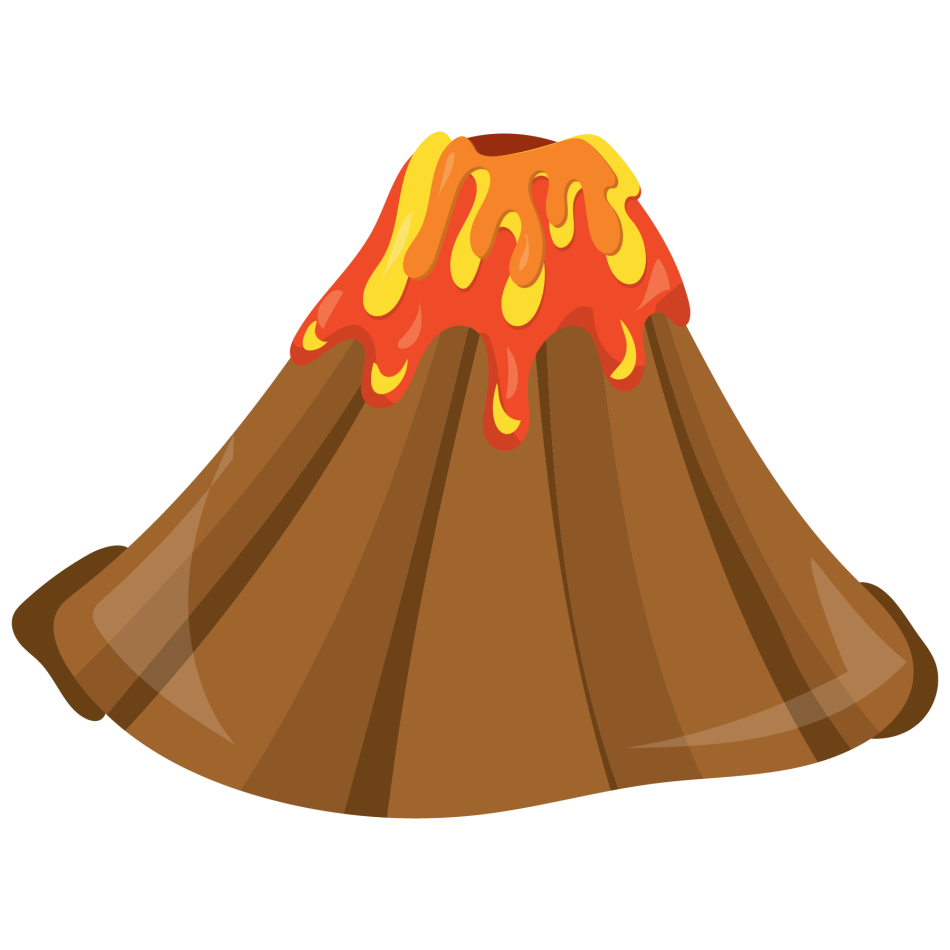 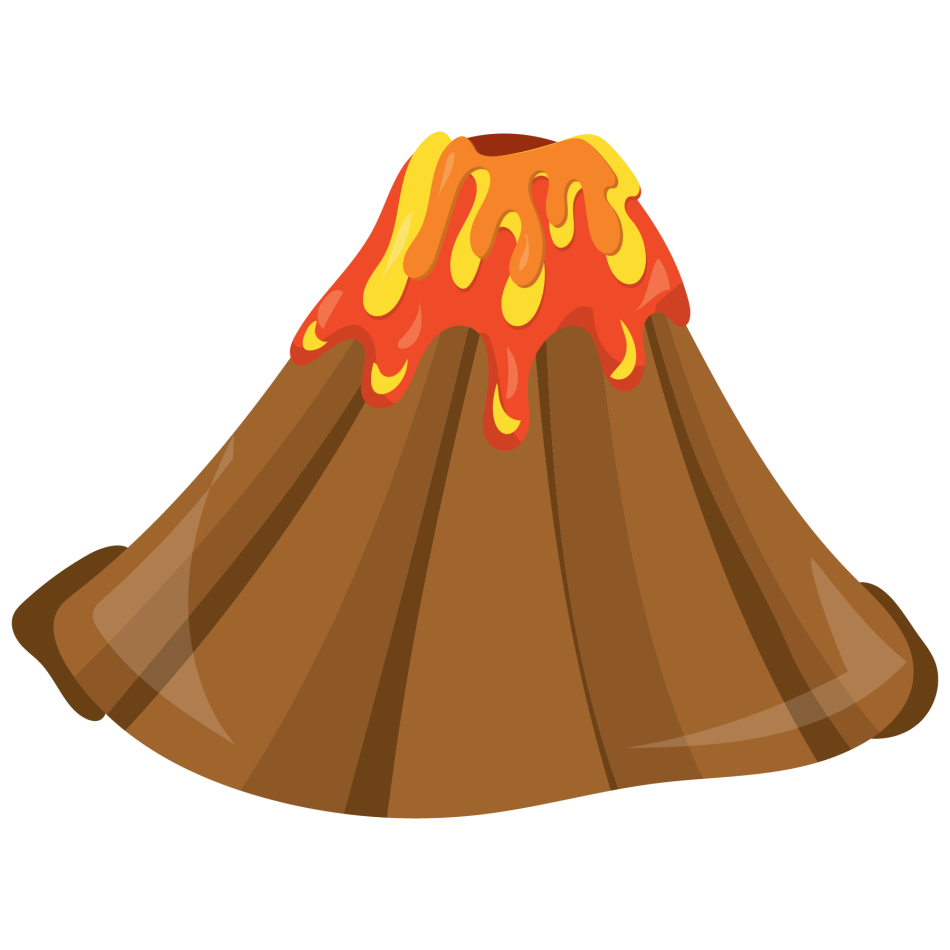 Profe_Lau
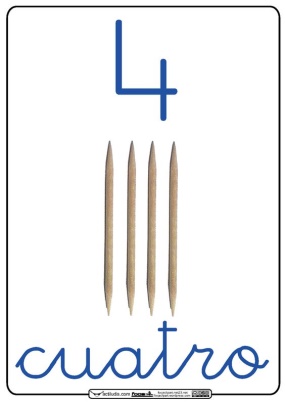 Profe_Lau
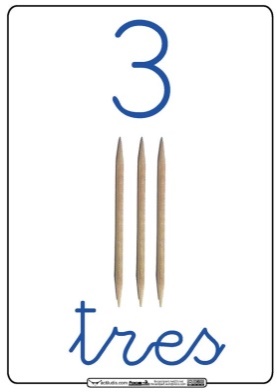 Profe_Lau
Profe_Lau
Profe_Lau
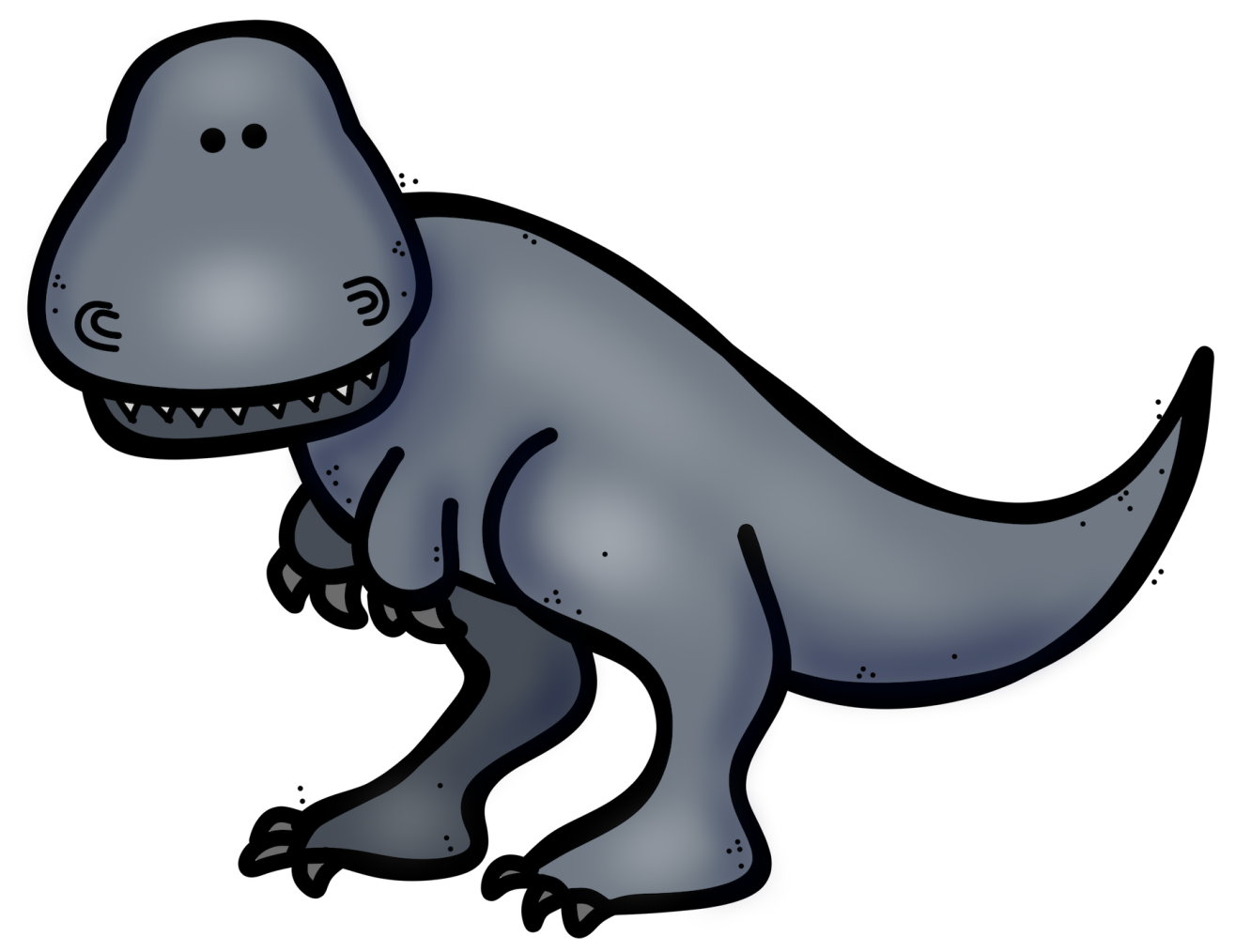 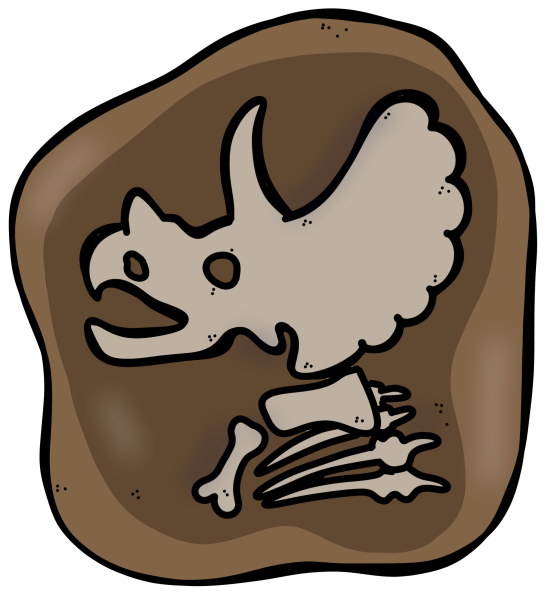 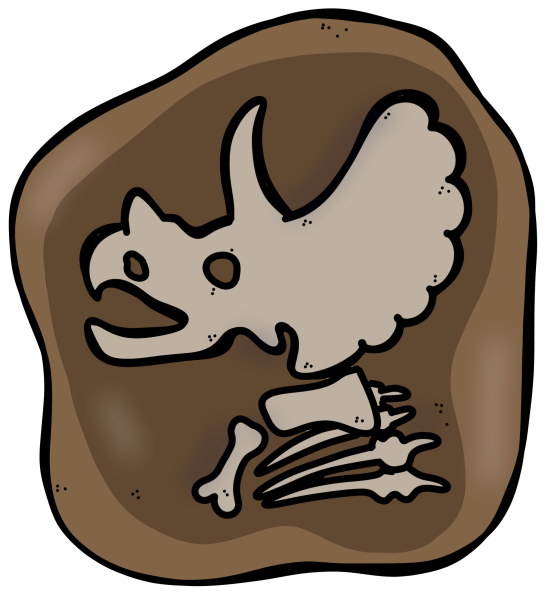 5
6
Profe_Lau
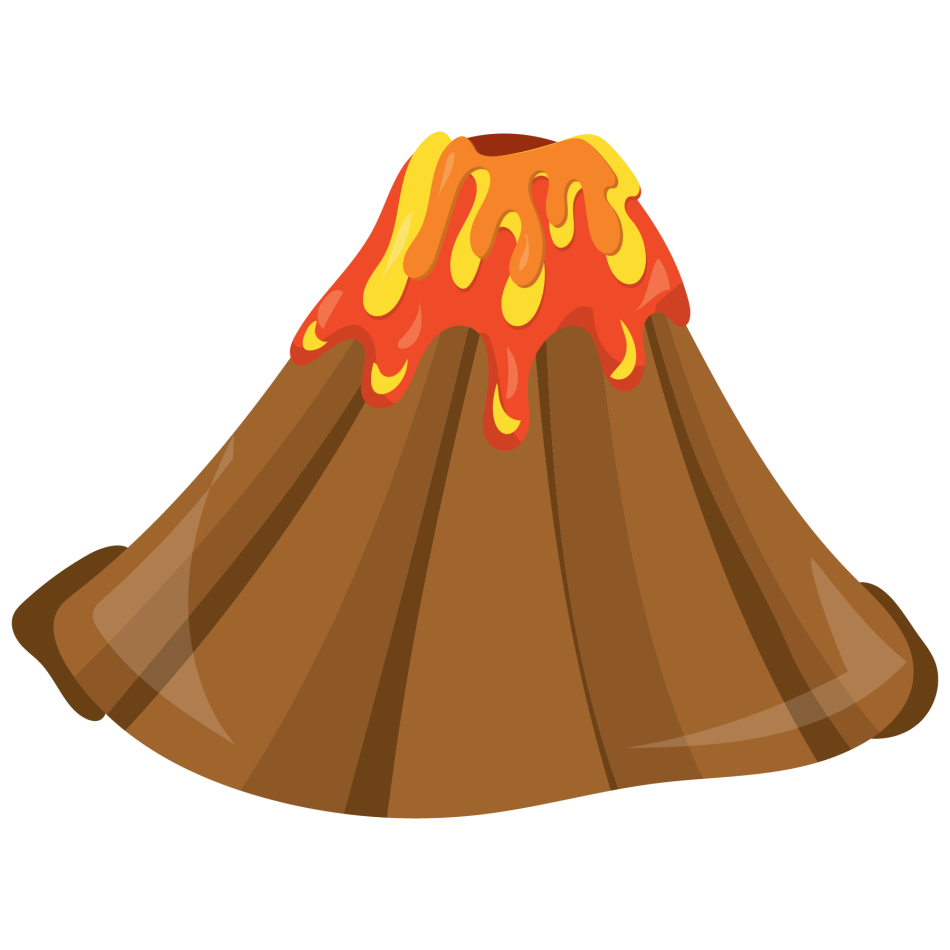 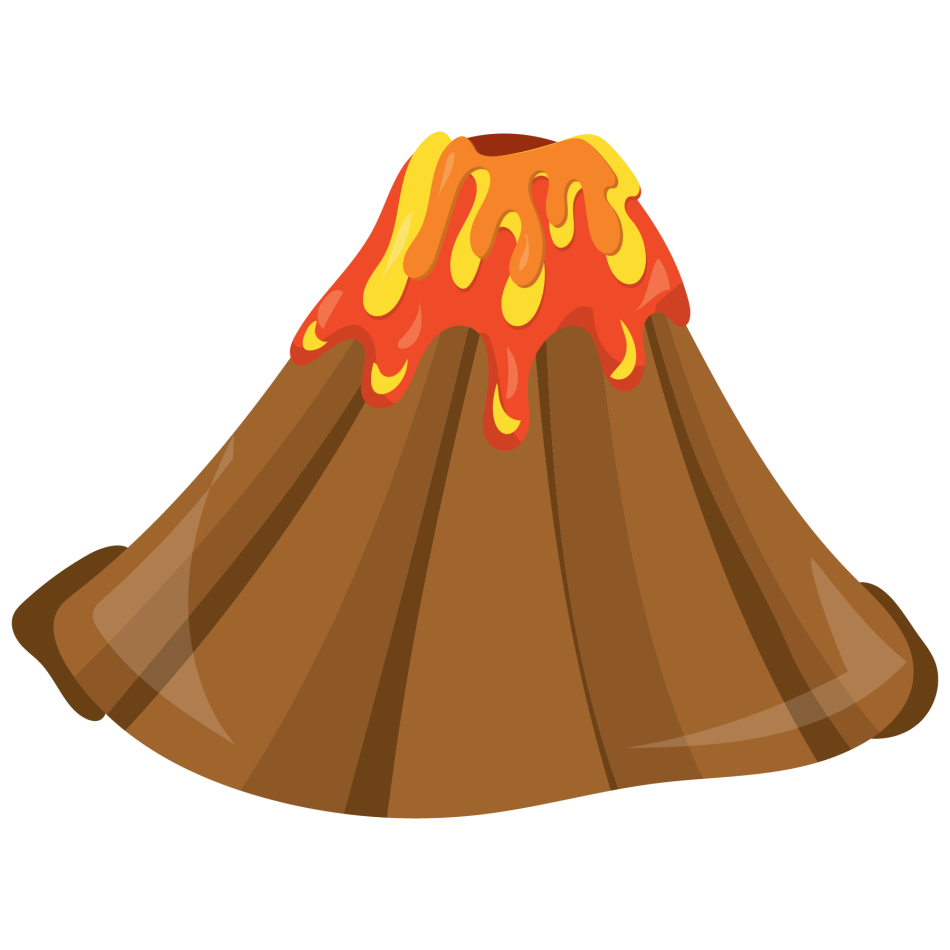 Profe_Lau
Profe_Lau
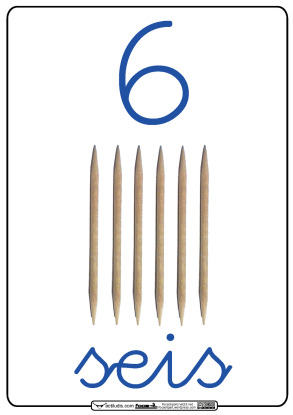 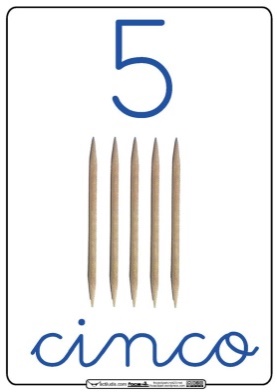 Profe_Lau
Profe_Lau
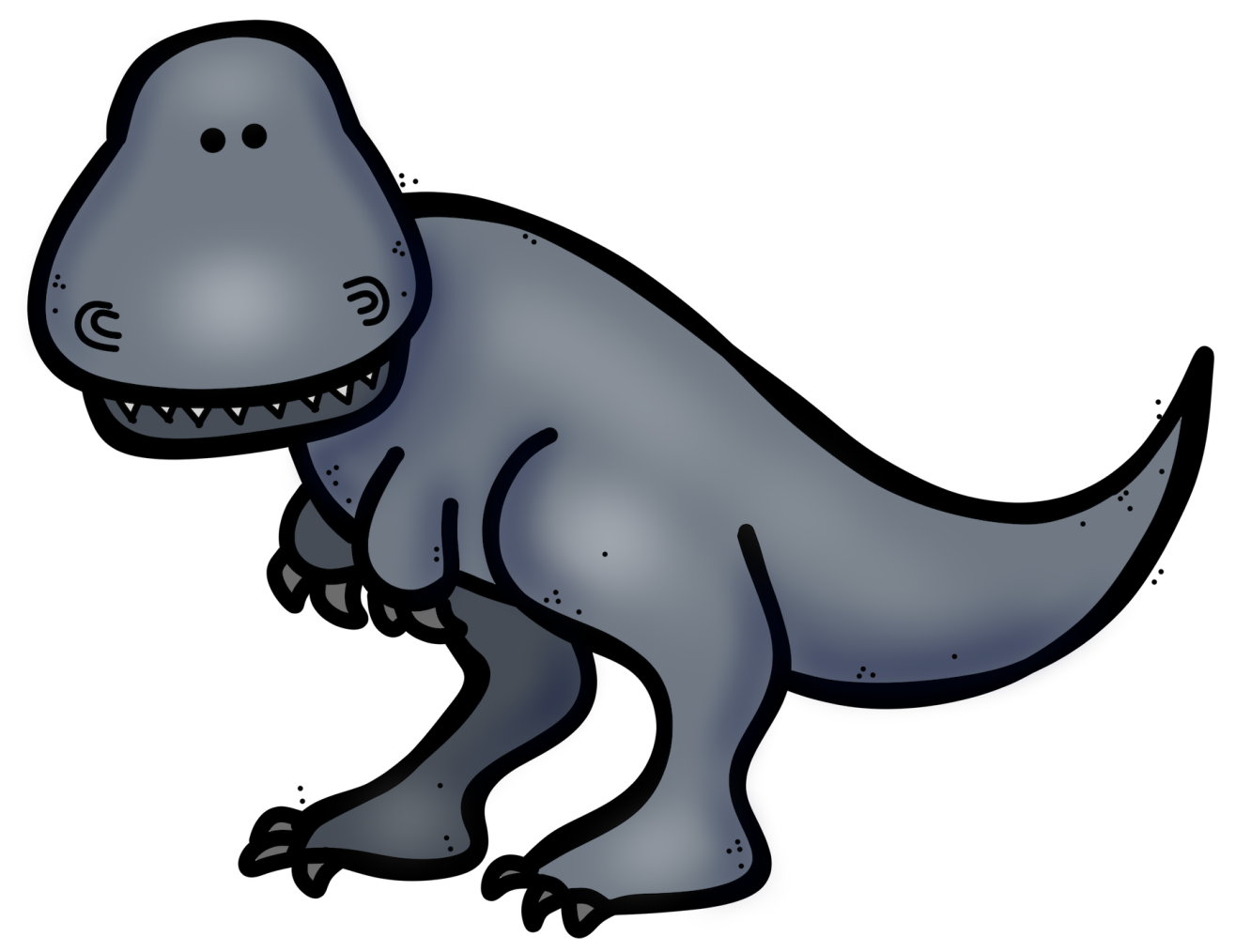 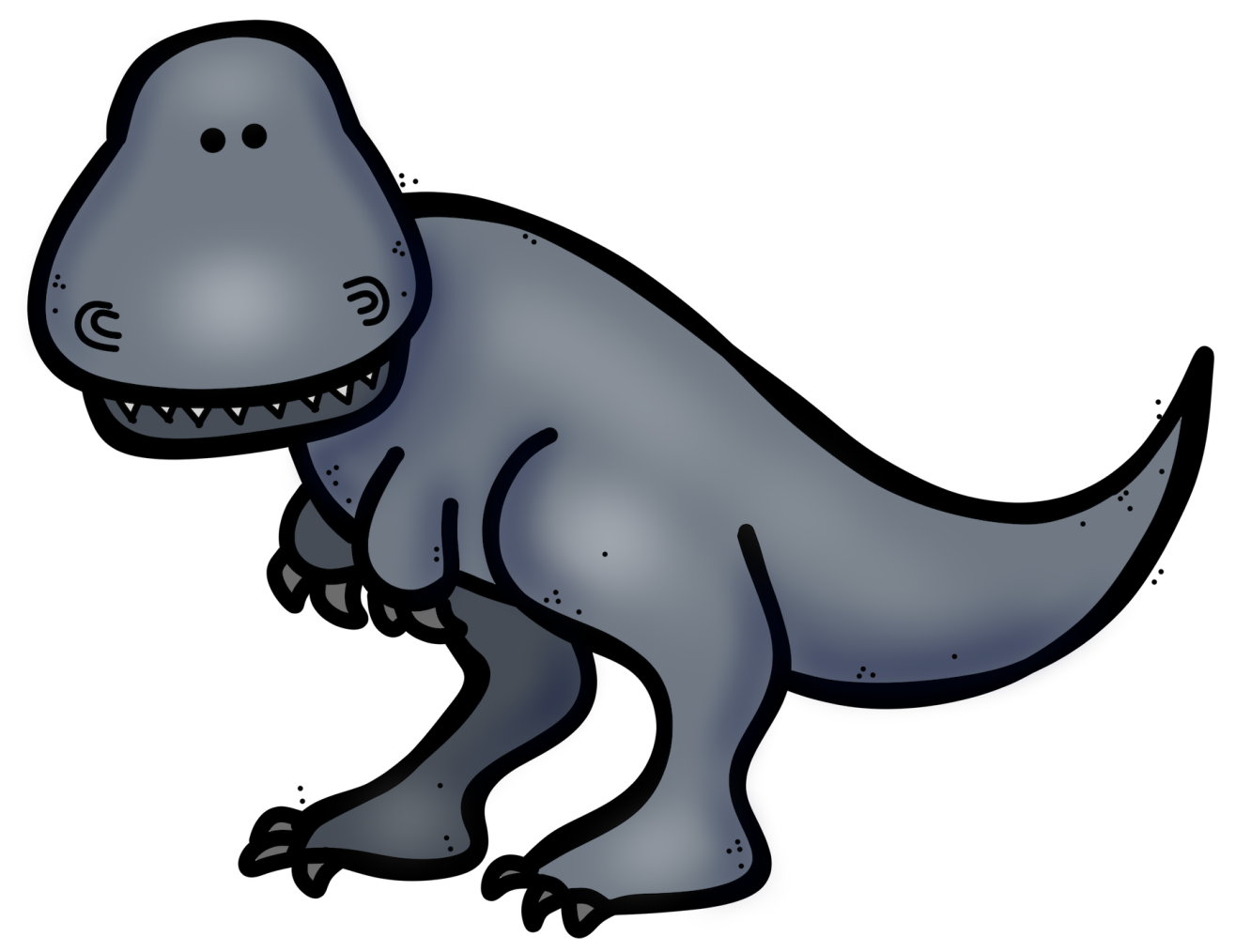 Profe_Lau
Profe_Lau
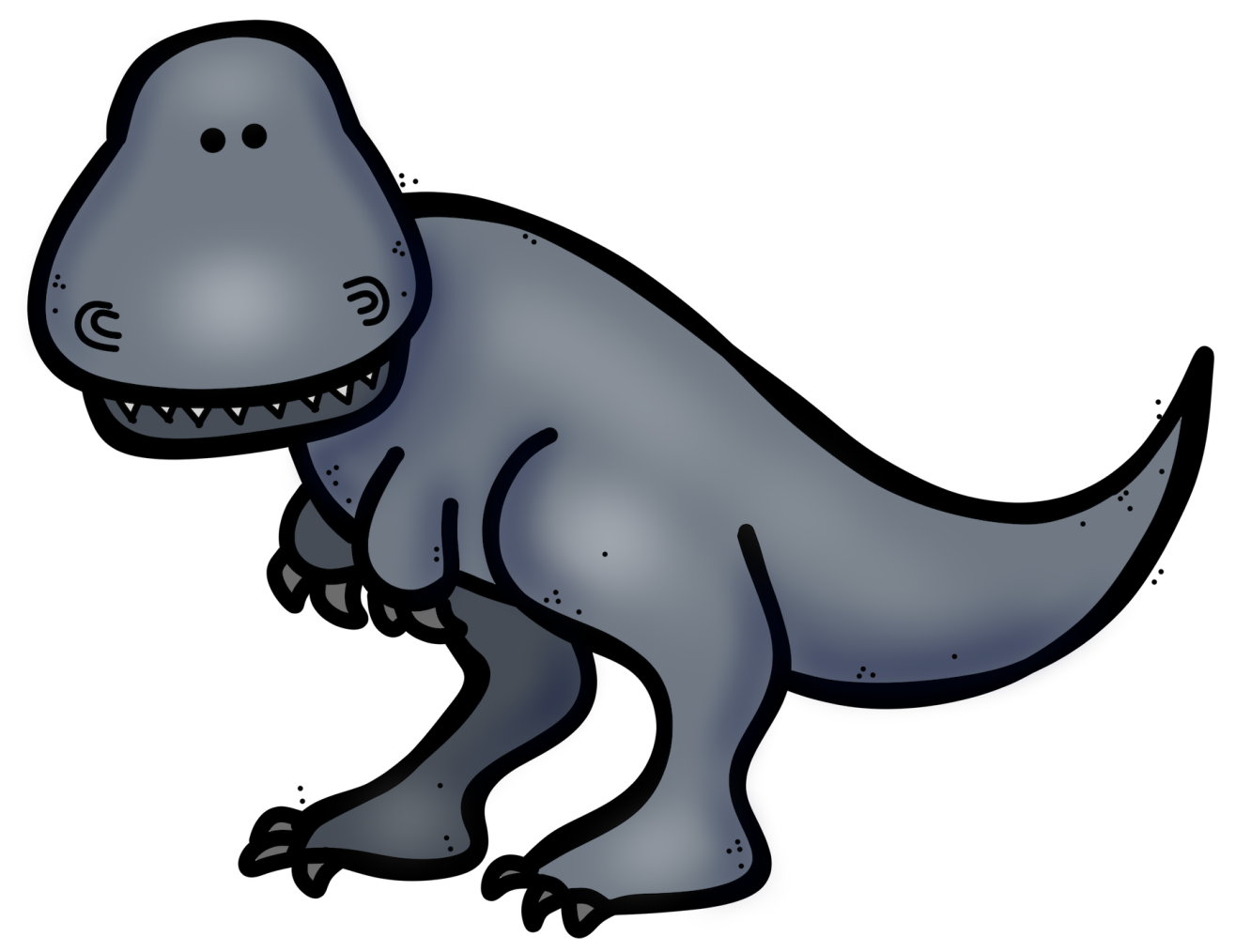 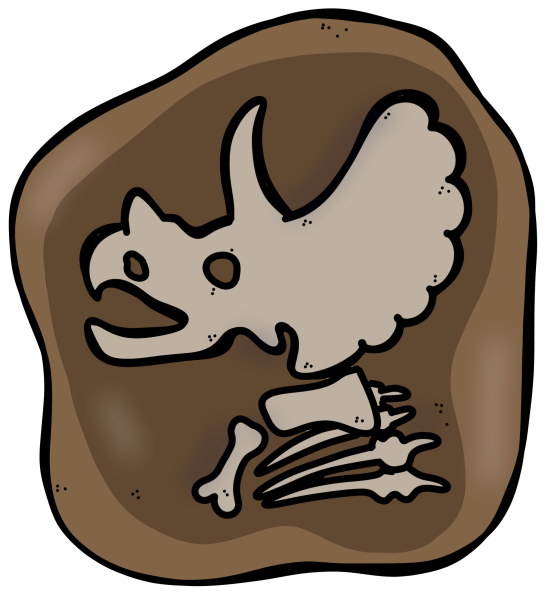 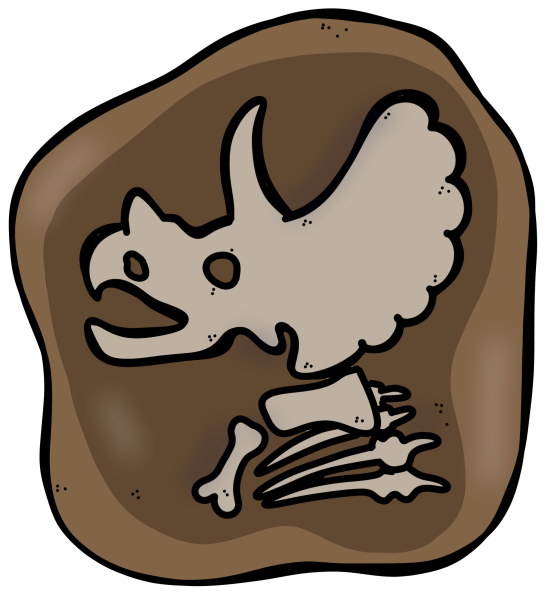 7
8
Profe_Lau
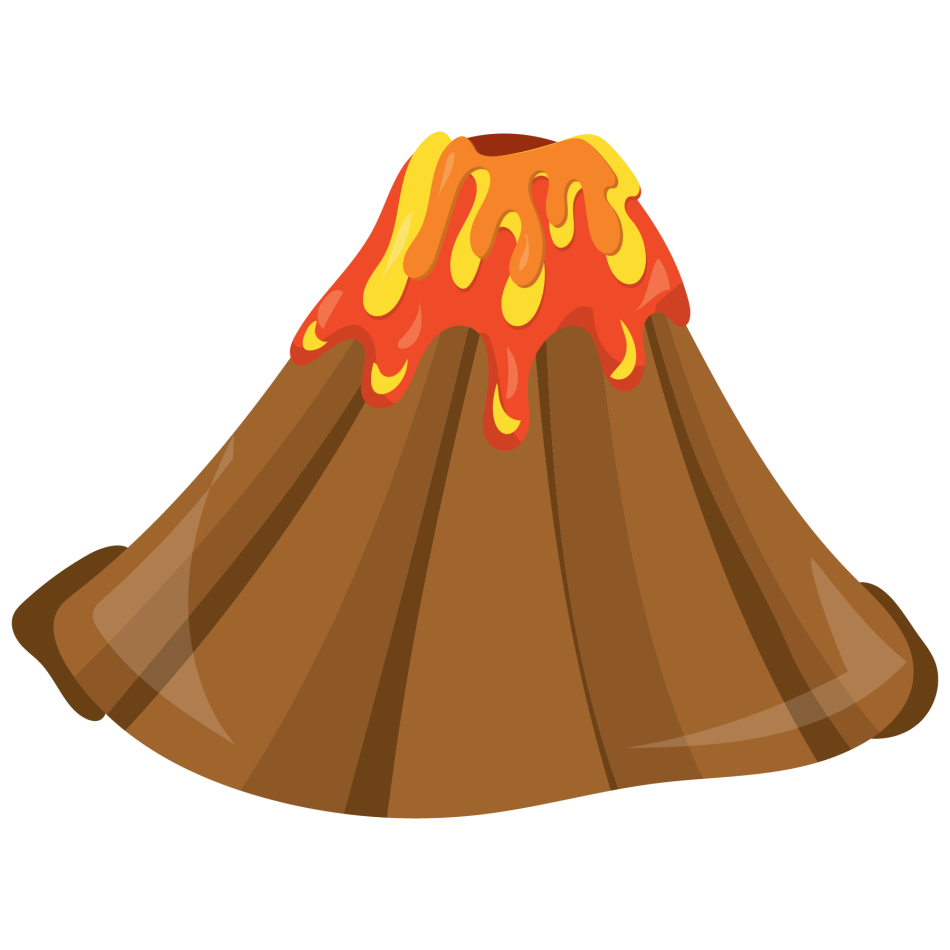 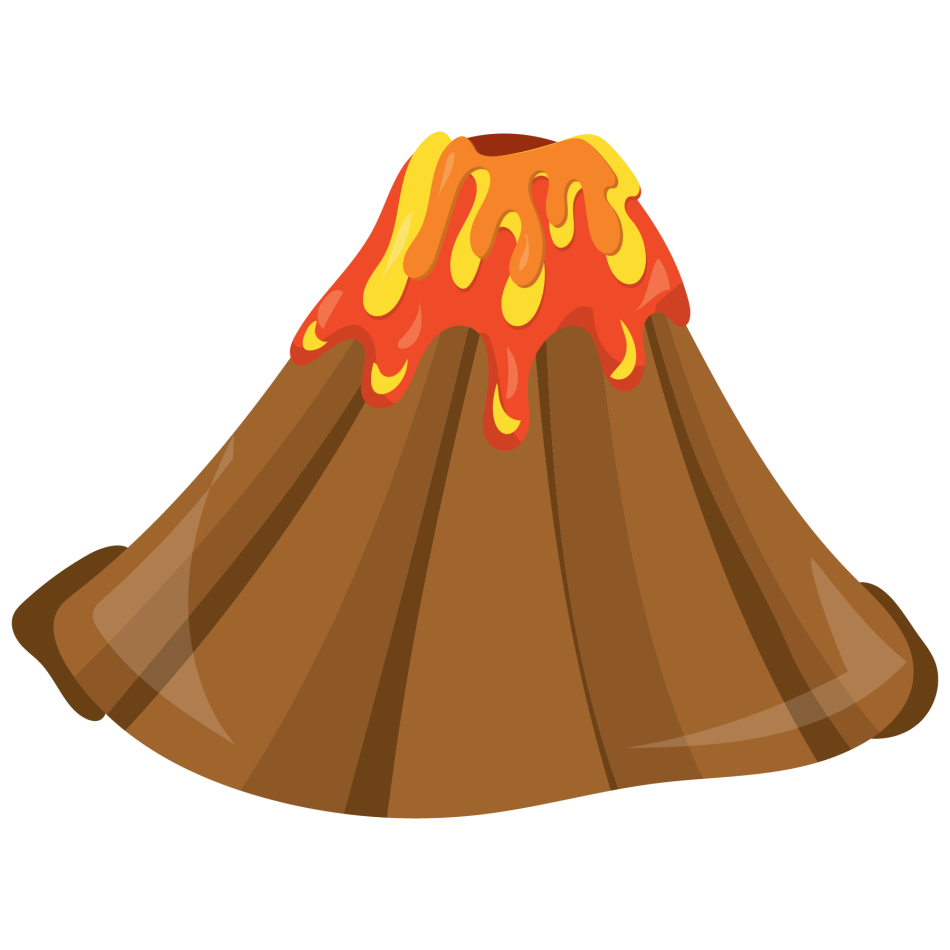 Profe_Lau
Profe_Lau
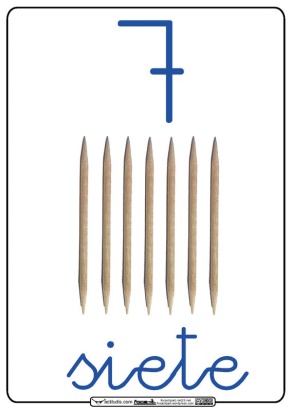 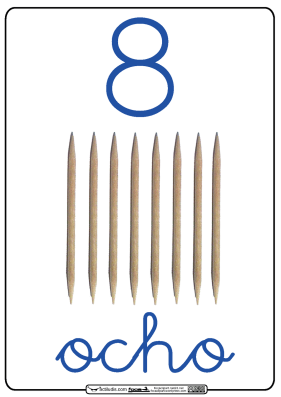 Profe_Lau
Profe_Lau
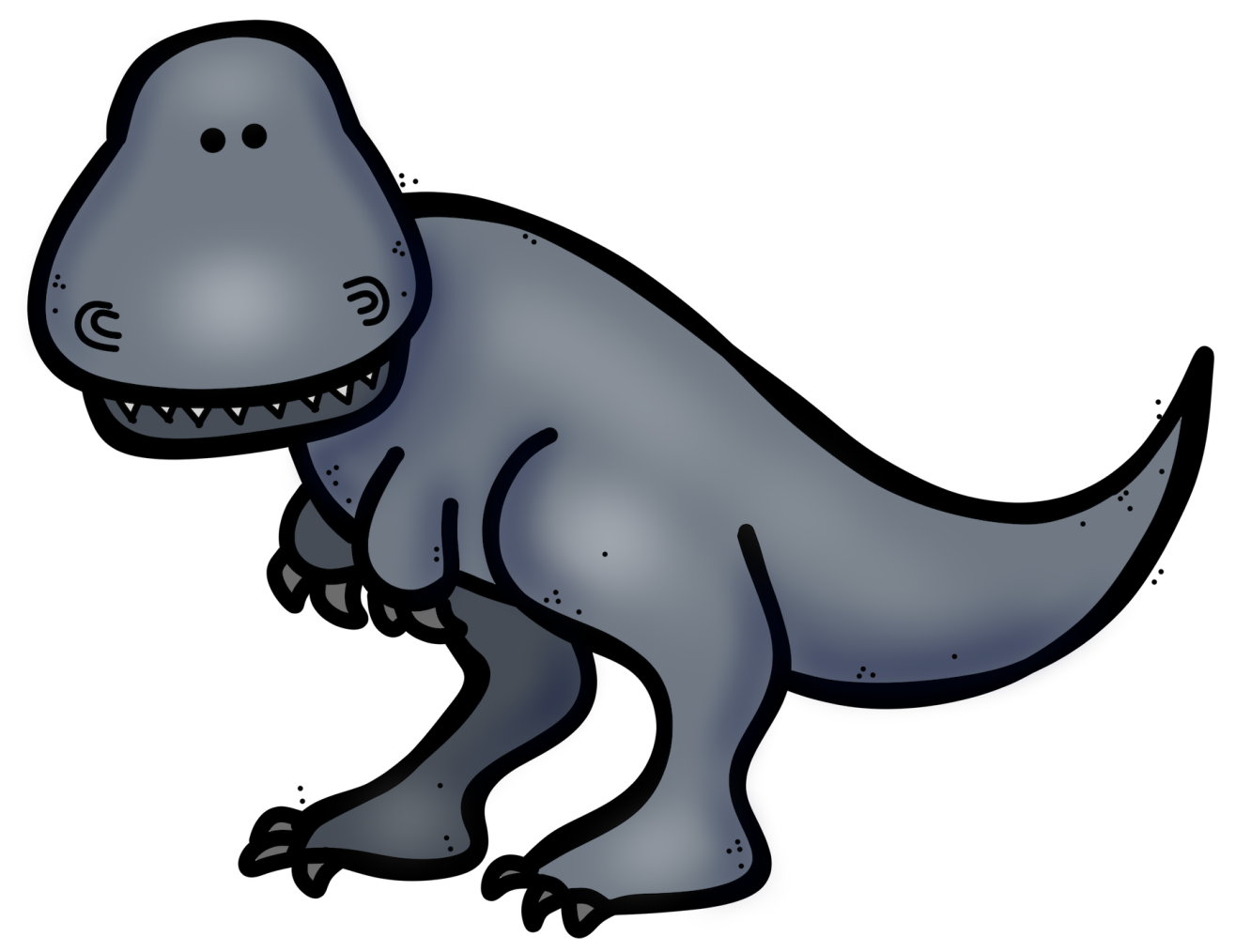 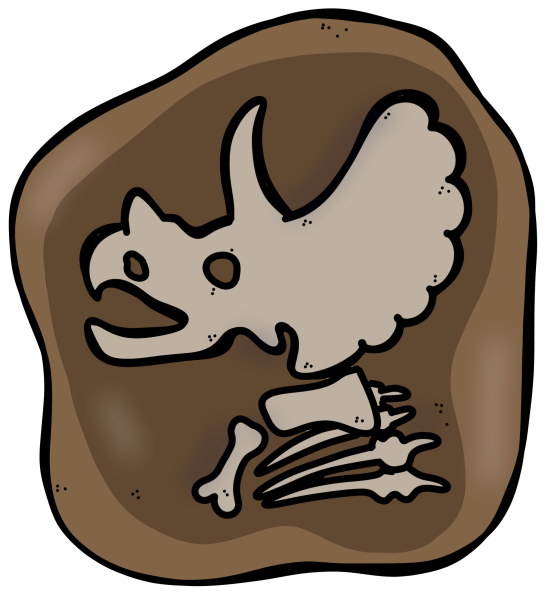 9
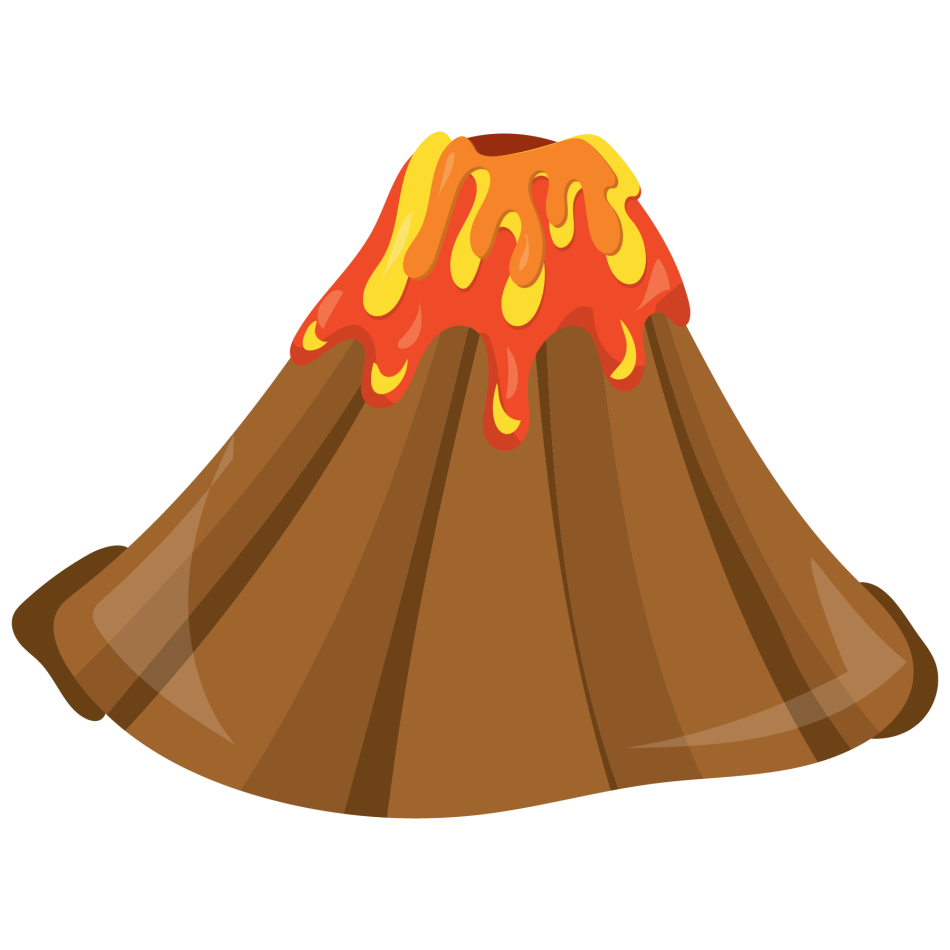 Profe_Lau
Profe_Lau
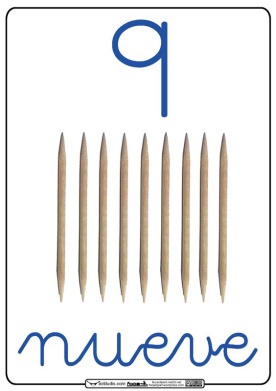 Profe_Lau
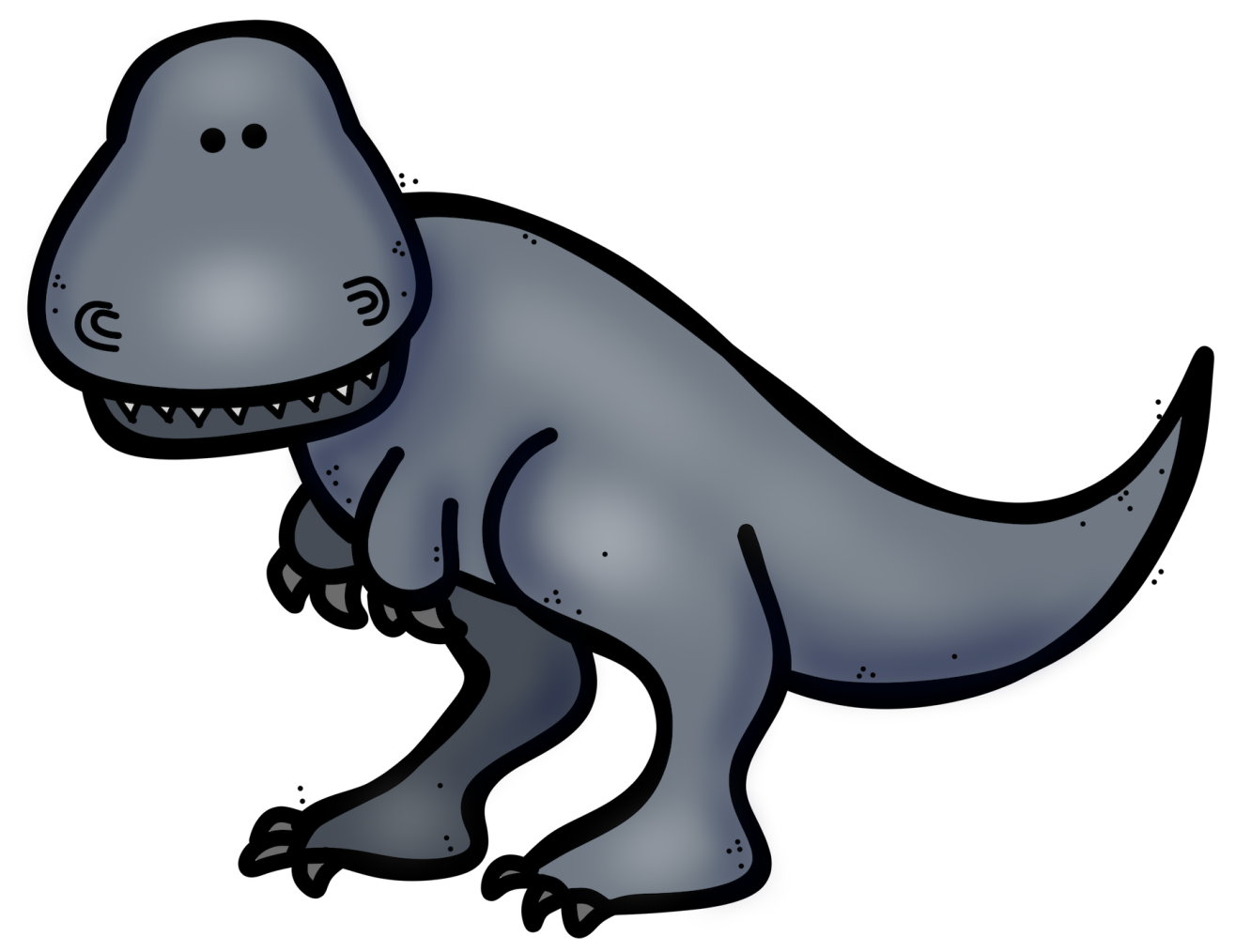 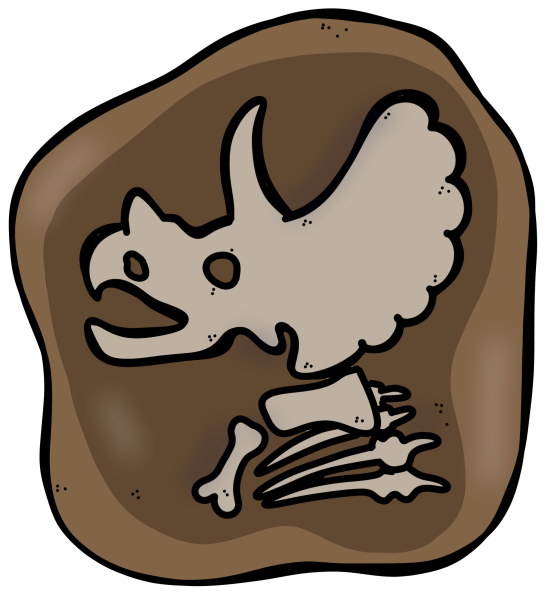 0
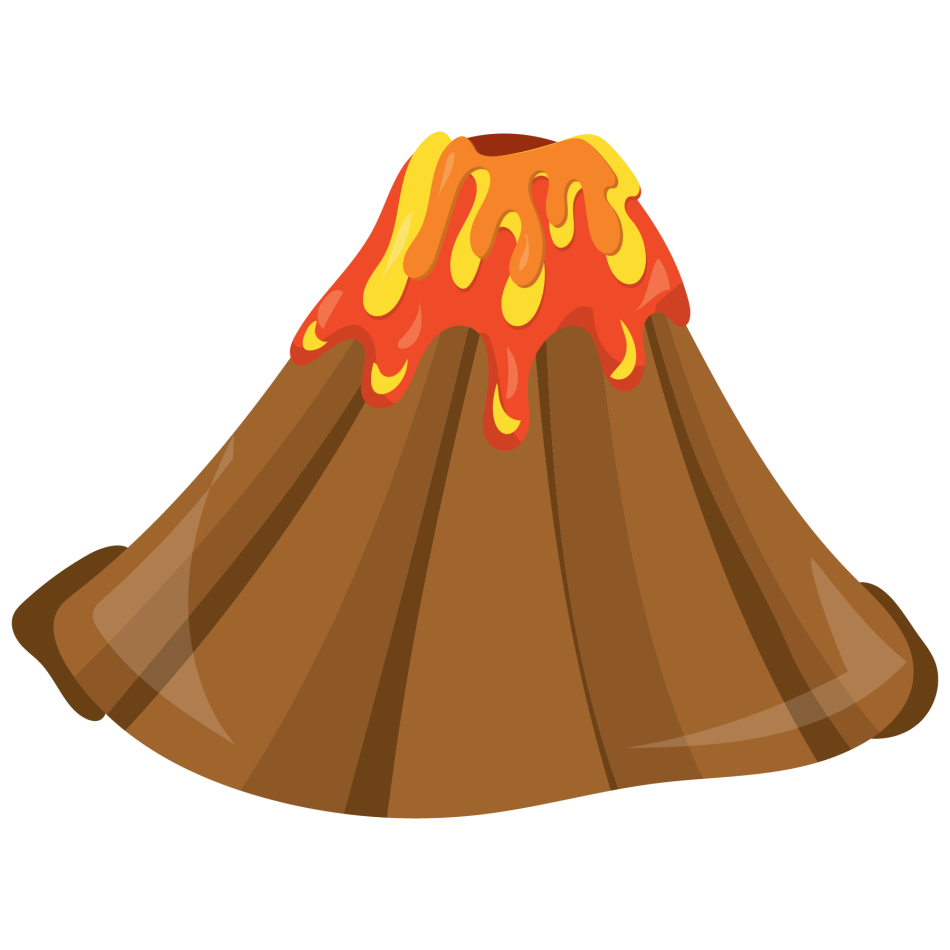 Profe_Lau
Profe_Lau
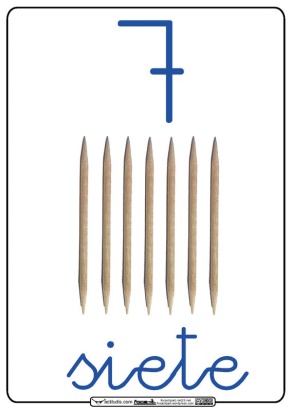 0
cero
Profe_Lau
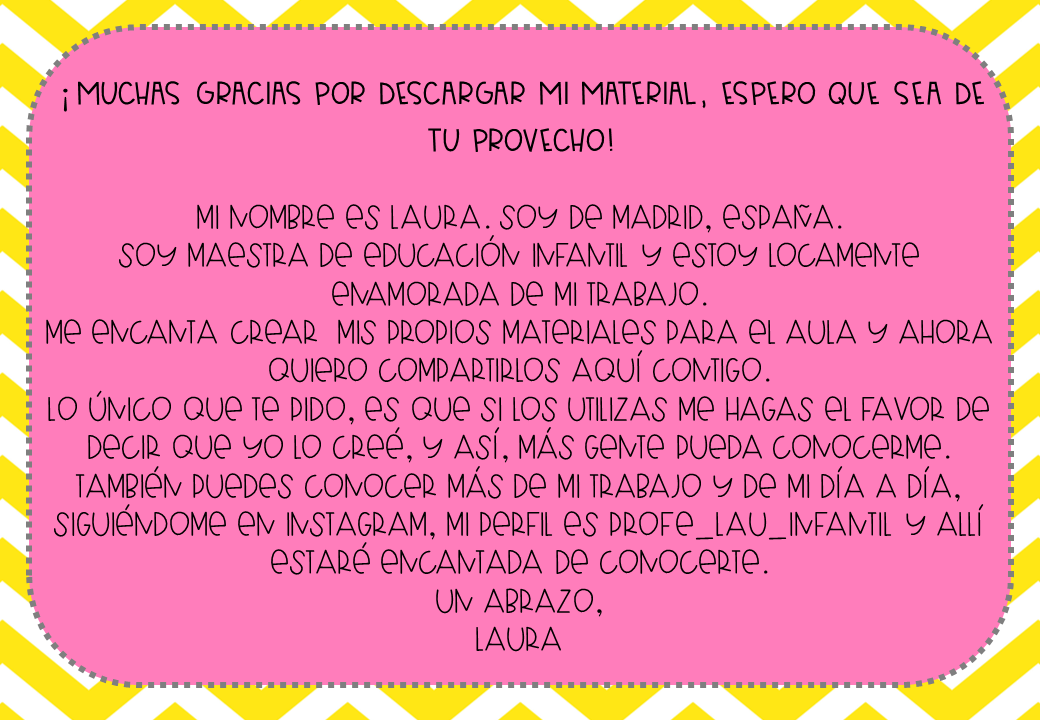 El clipart del dinosaurio y de fósil es de Educlips Clipart y lo encuentras en su perfil de Teachers Pay Teachers. https://www.teacherspayteachers.com/Store/Educlips


El volcán es de en PrettyGrafik https://thehungryjpeg.com/
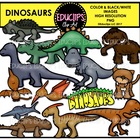 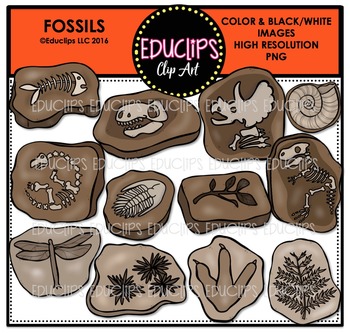 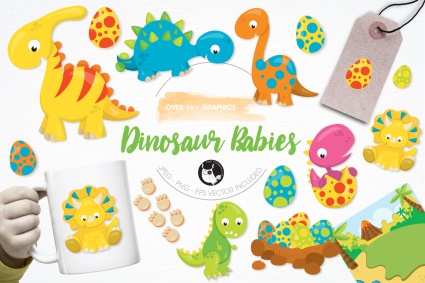 La fuente es SS Rocket Science lo puedes encontrar en https://thehungryjpeg.com/
Las tarjetas de los números con los palillos son de Actiludis. Los encuentras en este enlace.
https://www.actiludis.com/2012/01/09/decoracion-de-numeros/
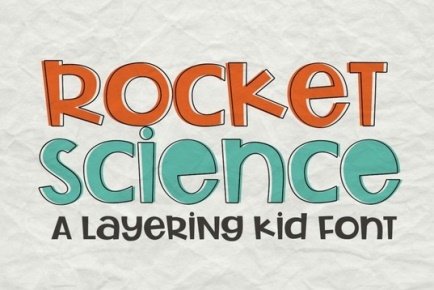